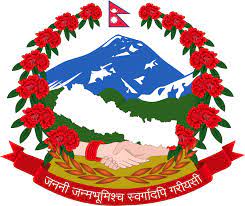 Maternal and Perinatal Death Surveillance and Response [MPDSR]- MPDSR Tools -
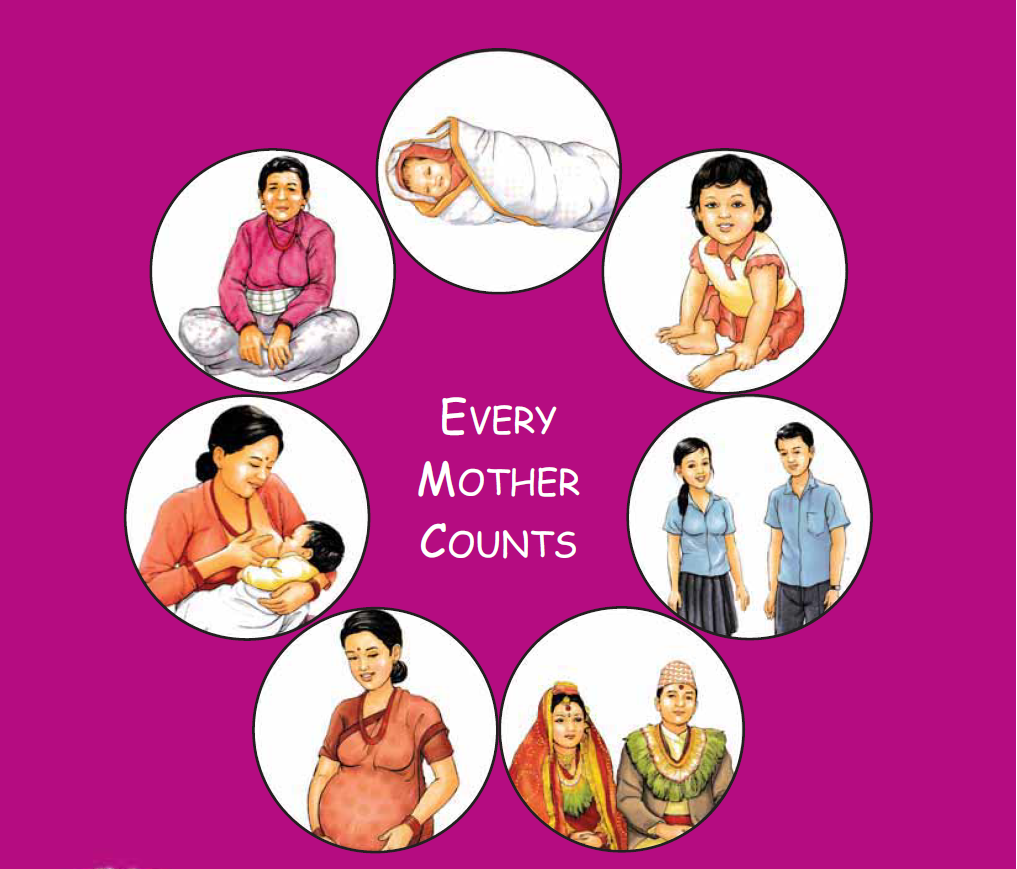 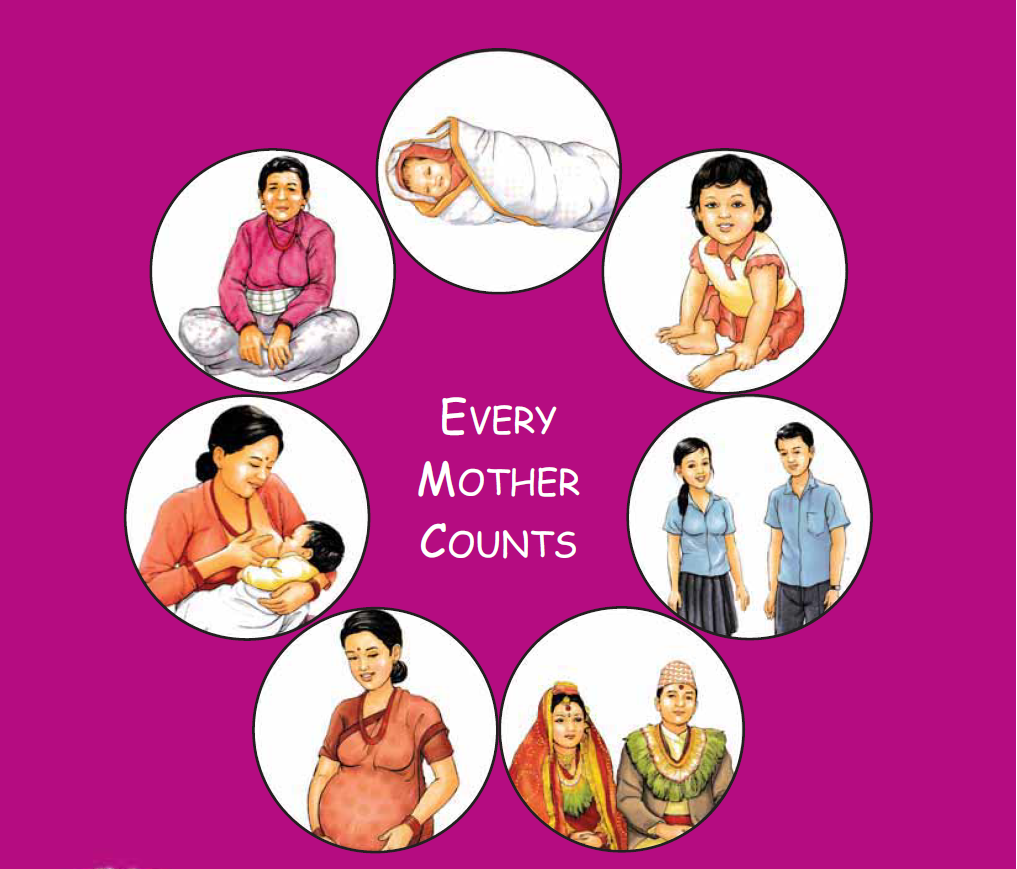 Every Mother and Child Counts
Every Mother and Child Counts
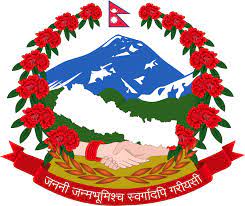 नेपाल सरकार
स्वास्थ्य तथा जनसंख्या मंत्रालय
स्वास्थ्य सेवा विभाग
परिवार कल्याण महाशाखा
[Speaker Notes: Inform that there will be separate session where the participants will be provide with detailed information on tools used in hospital.
©: Tools used for review and response to community maternal deaths
(H): Tools used for review and response to hospital maternal and perinatal deaths]
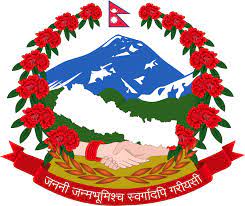 Tools Used in MPDSR
Maternal Deaths:
A. 	Community Deaths:
	i. Notification Form
	ii. Screening Form
	iii. Verbal Autopsy Form (including cause of death assignment form)

B. Hospital Deaths:
	i. Maternal Death Review Form (MDR)

Perinatal Deaths (Only hospital deaths):
Perinatal Death Review Form (PDR)
PDR Summary Form
MDR Form for Hospital Deaths
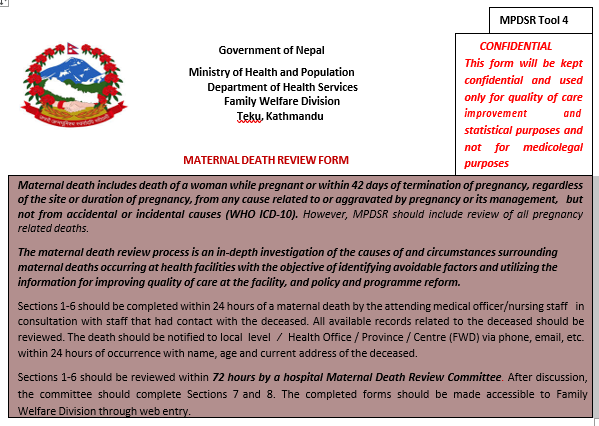 [Speaker Notes: MDR form is to be filled for maternal deaths within health facilities/hospitals]
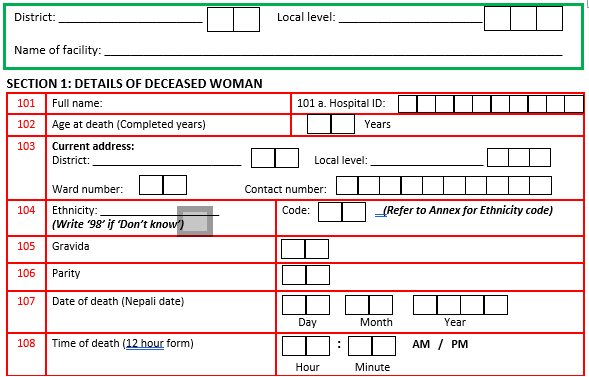 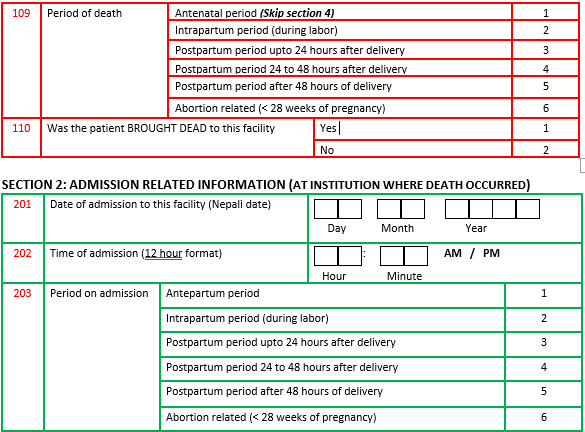 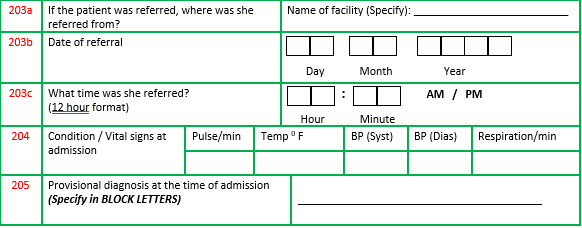 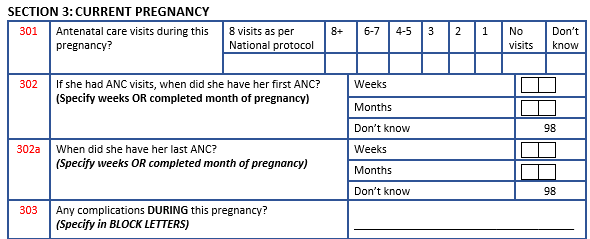 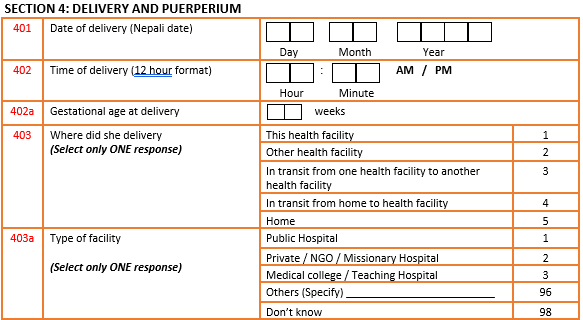 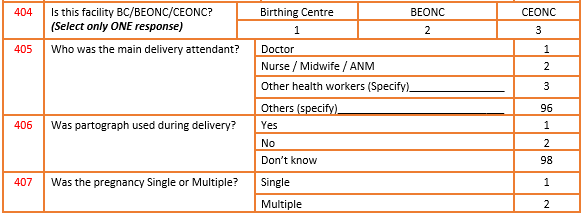 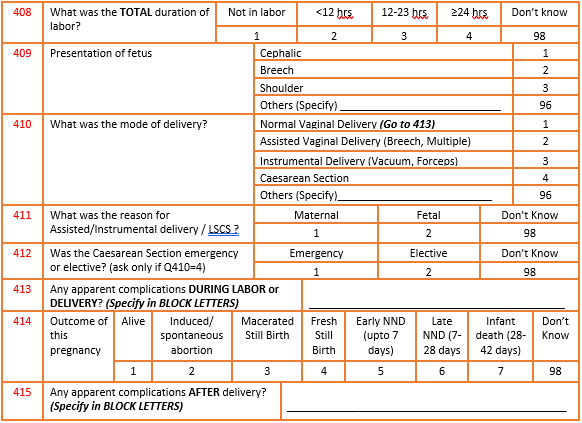 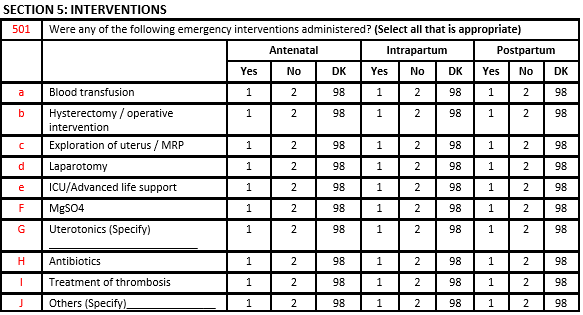 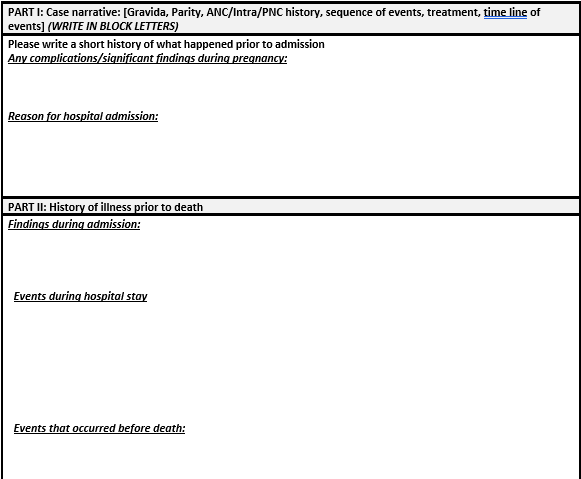 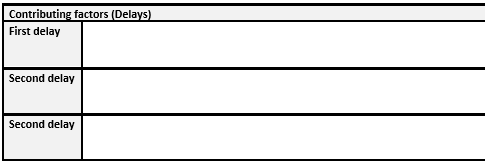 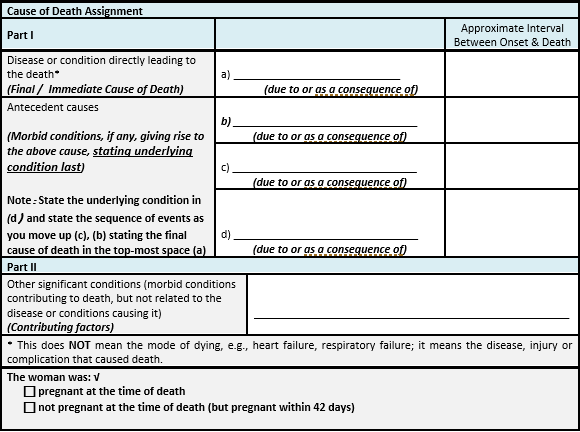 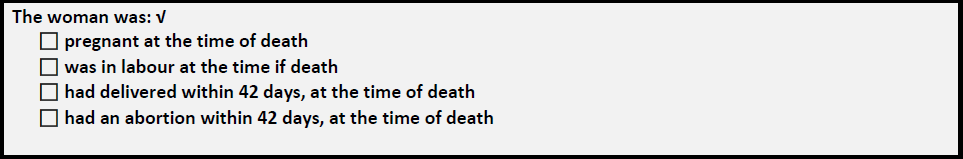 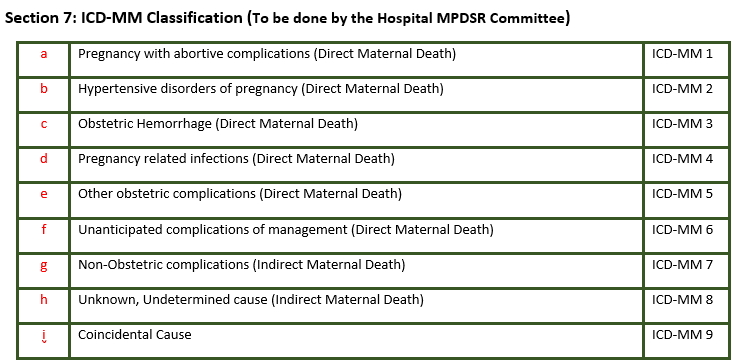 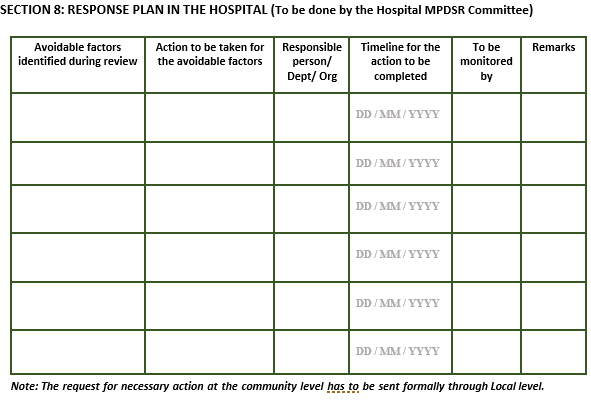 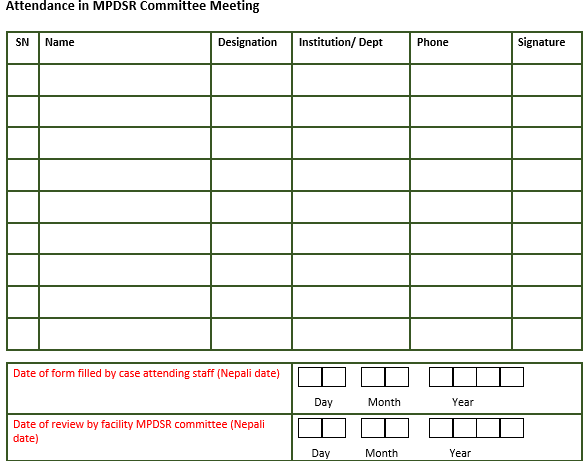 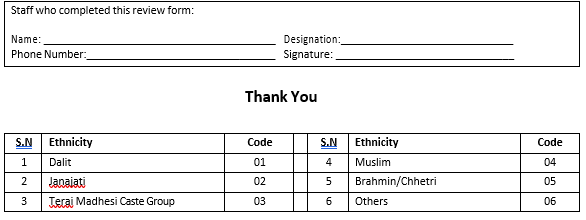 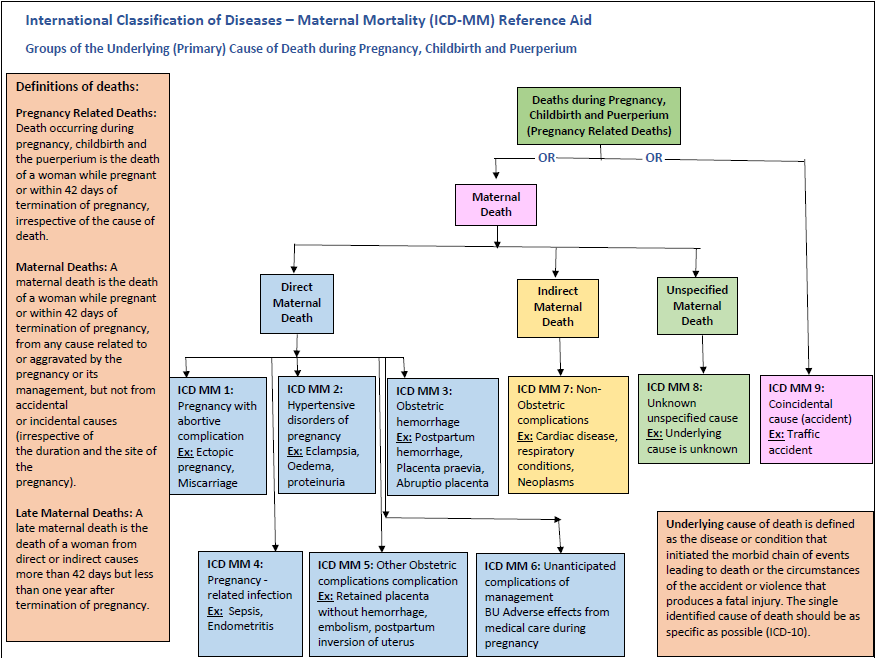 PDR Form for Hospital Deaths
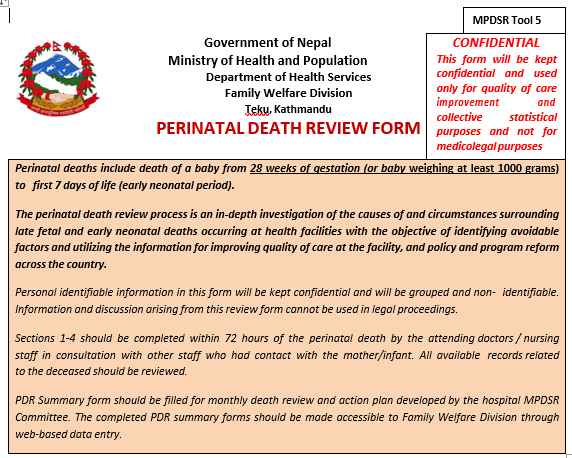 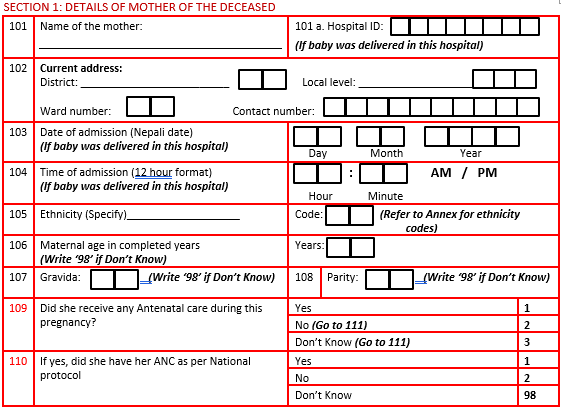 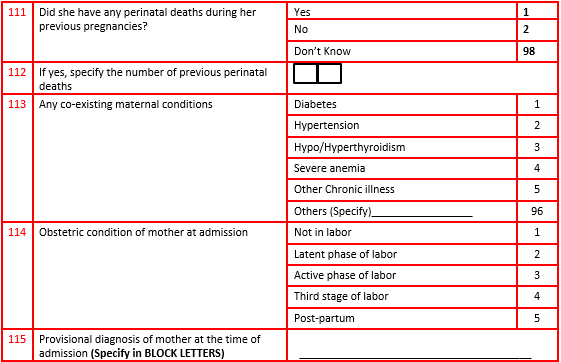 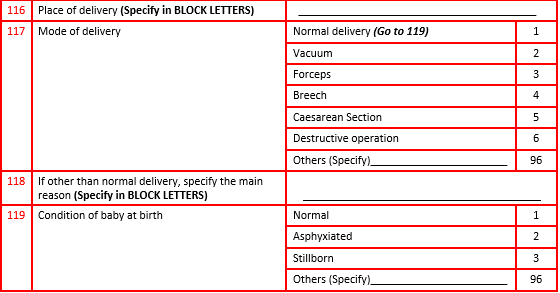 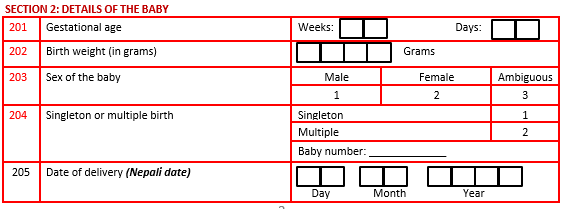 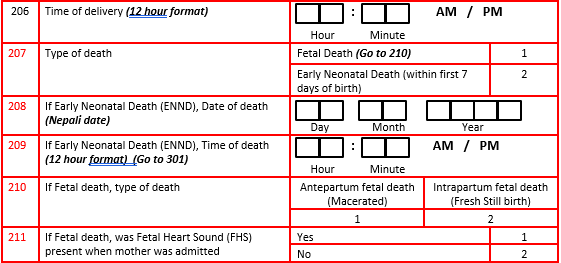 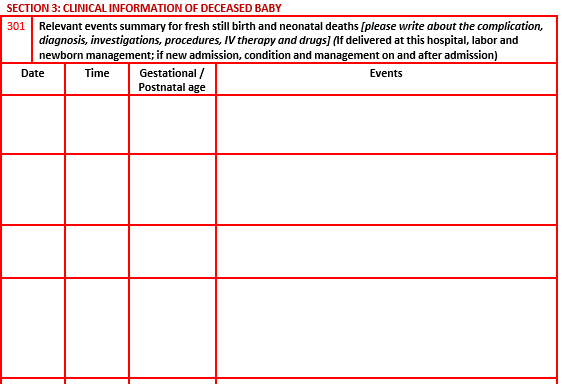 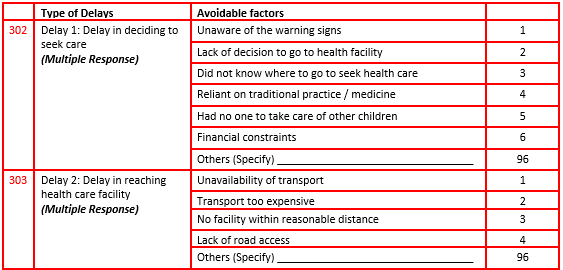 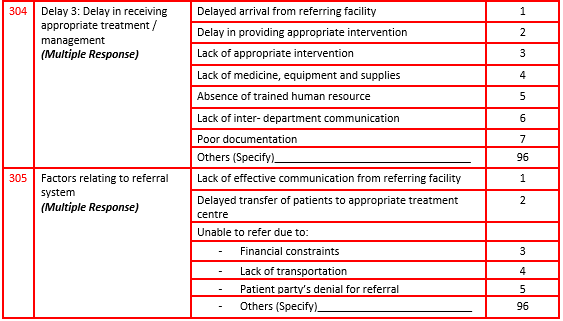 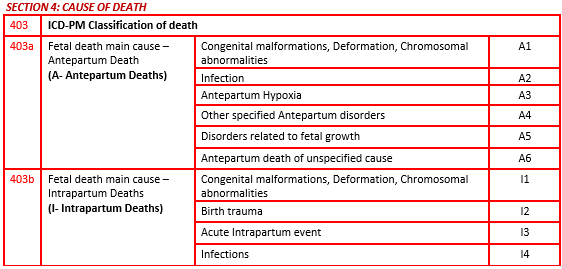 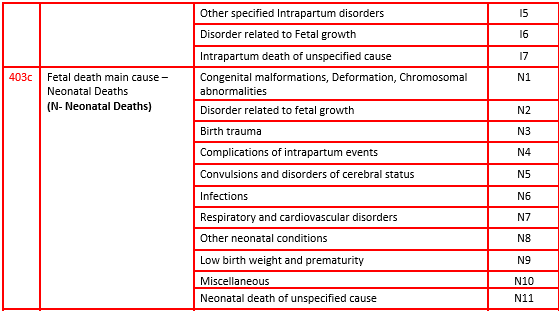 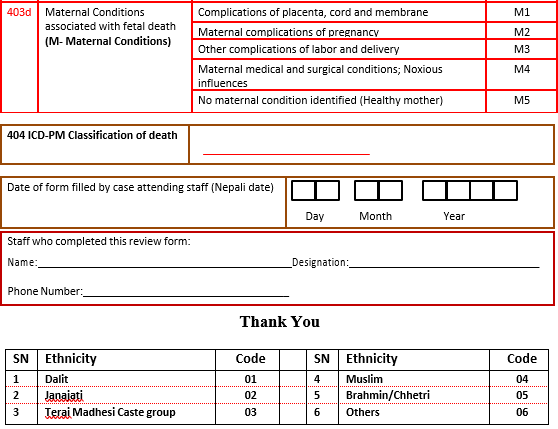 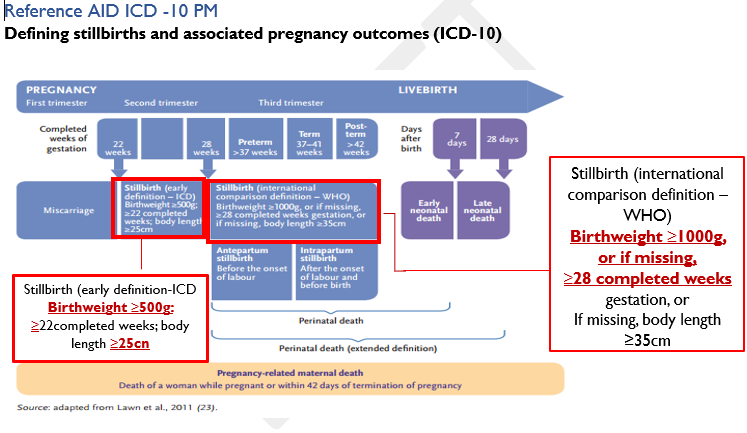 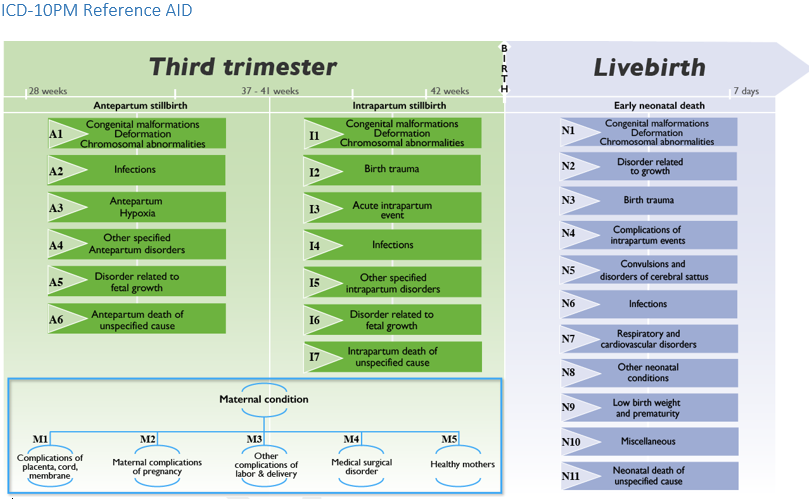 PDR Summary Form for Hospital Deaths
[Speaker Notes: The summary form is to be prepared once a month for all the perinatal deaths within the hospital during that month and presented to the hospital MPDSR Committee for monthly review meeting]
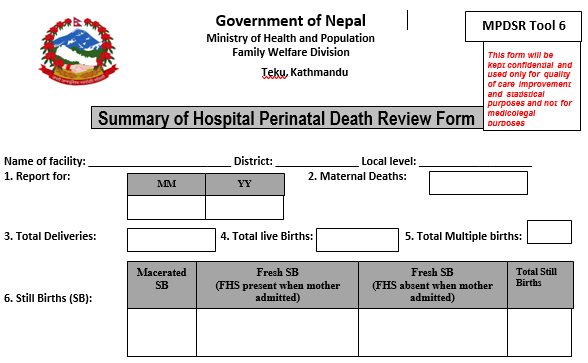 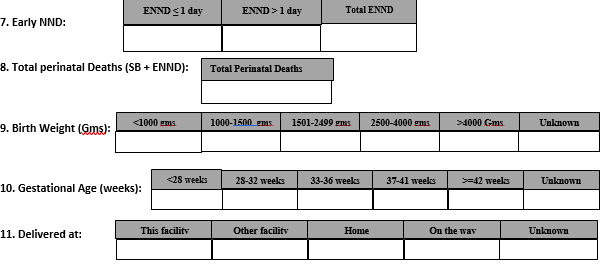 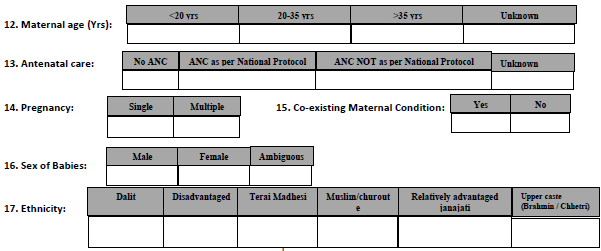 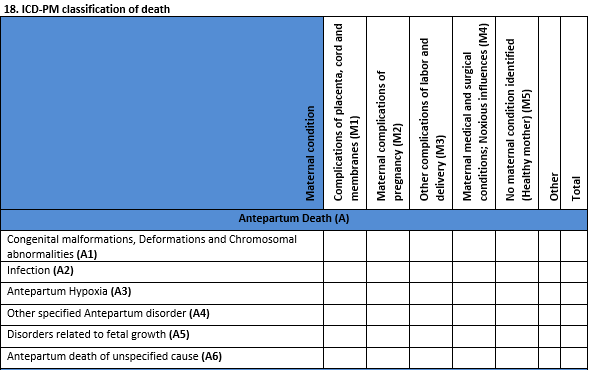 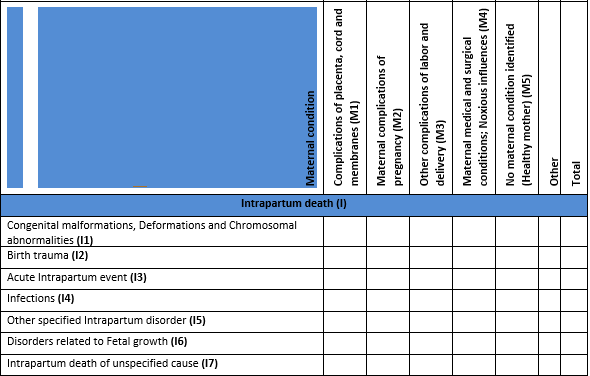 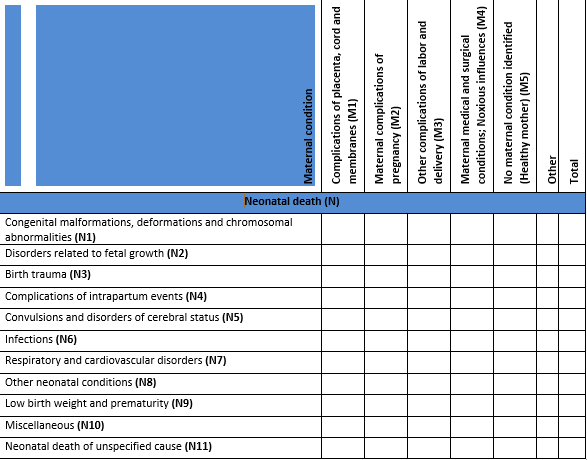 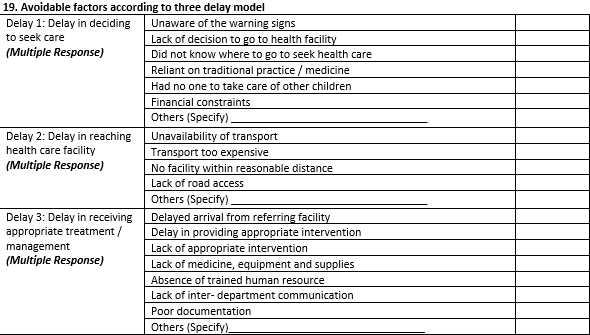 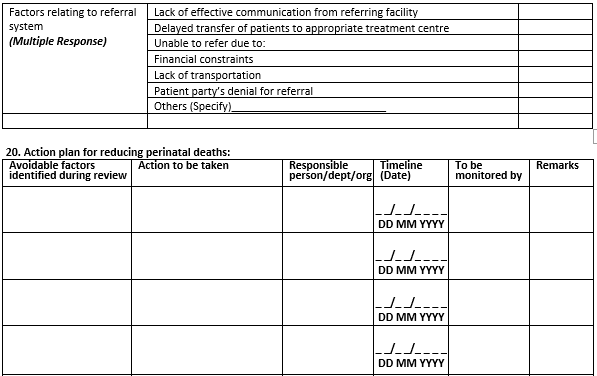 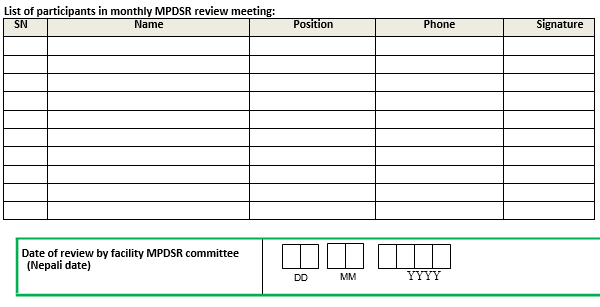 General Instructions to complete the forms
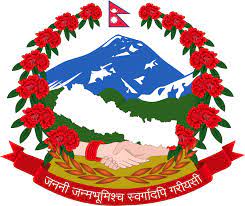 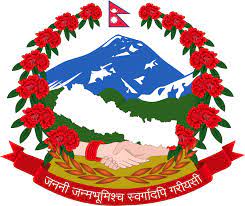 General Instructions to complete the forms
MDR forms must be completed within 24 hrs of occurrence of maternal death.
MPDSR review must be conducted within 72 hrs of occurrence of maternal death.
Choose only ONE answer unless multiple answers are indicated.  
Use Nepali (Bikram Sambat) dates while filling the date column. 
Date: Please note the day in two dd boxes, note the month in the mm boxes and the year in the yyyy boxes.  
	Eg:
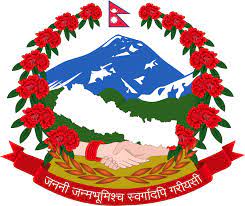 General Instructions Contd…
The time should be completed in 12 hour format, and select whether it is AM / PM. If the digit is single then “0” should be filled in the first box and the single digit in the next box.  For example: if time is 04:15 AM then the box should be filled as: 
					                                            AM / PM
Check the correct option by circling the number clearly. In case of need of correction, the mistake should be clearly cut with double line and the right option should be circled. 
	Eg:



Use block letters for writing any information.
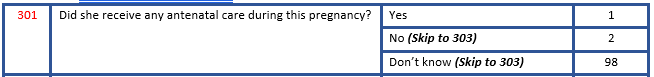 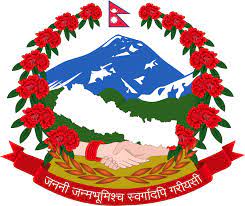 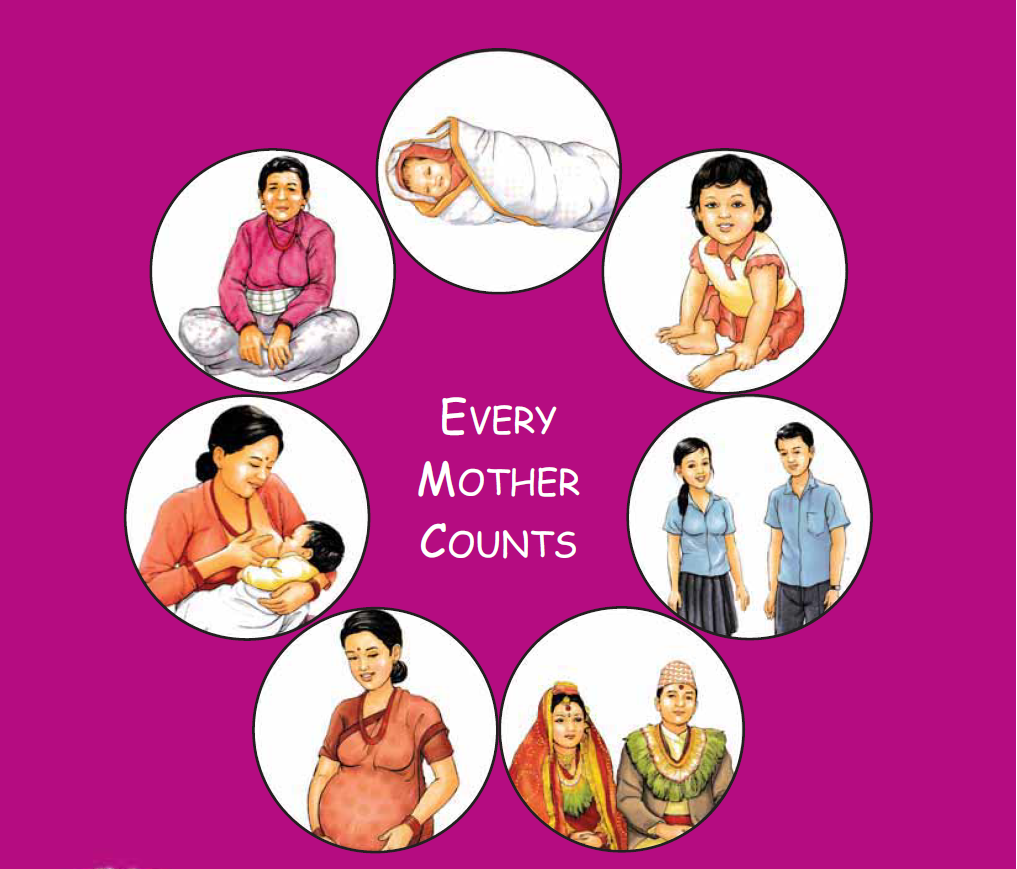 नेपाल सरकार
स्वास्थ्य तथा जनसंख्या मंत्रालय
स्वास्थ्य सेवा विभाग
परिवार कल्याण महाशाखा
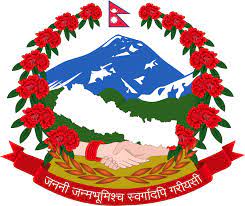 Every Mother and Child Counts